La respiration chez l’hommeالتنفس عند الانسان
Pr. Mohamed FERRAH
22/12/2019
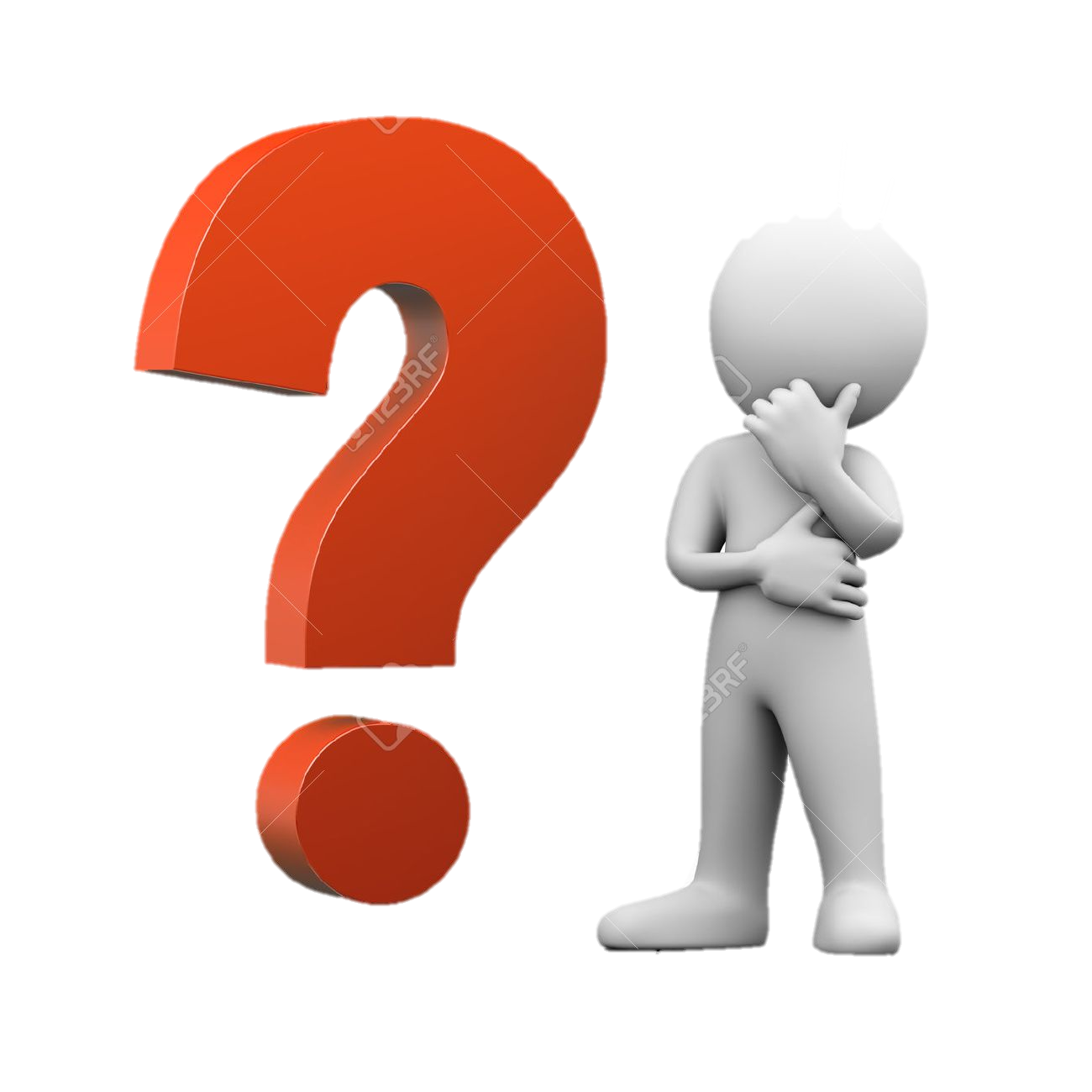 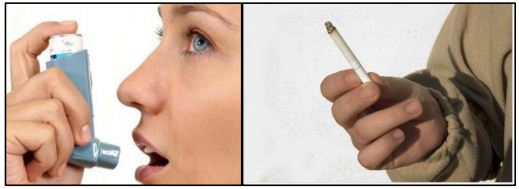 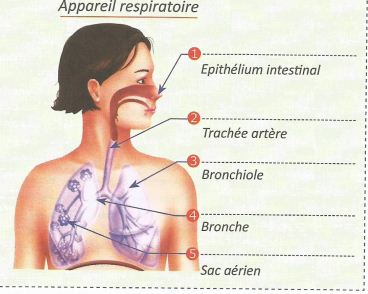 Introduction
La respiration désigne les échanges gazeuxالتبادلات الغازية résultant de l'inspirationالشهيق (absorption du dioxygène O2) et de l'expirationالزفير de l'air (rejet du dioxyde de carbone CO2 ).
-Quels sont les organesالأعضاء qui permettent de respirer ?
-Comment se fait la respiration chez l’Homme?
-Quel est le devenir مصير d’O2 et l’origineمصدر de CO2?
-Comment protéger notre appareil respiratoire?
Activité1: Les échanges gazeux au niveau  des poumons.
التبادلات الغازية على مستوى الرئتين   
1- Le systéme respiratoire chez l’Homme  (Documents P40)
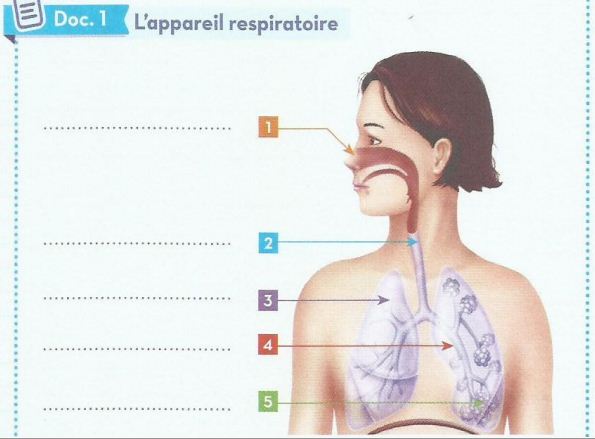 Alvéoles pulmonaires
أسناخ رئوية
Broncheقصبة
Fosses nasalesحفر انفية
Trachée artère رغامة
Trachée artère رغامة
Fosses nasalesحفر انفية
Poumon droitرئة يمنى
Poumon droitرئة يمنى
Bronchiole قصيبة
Broncheقصبة
Alvéoles pulmonaires
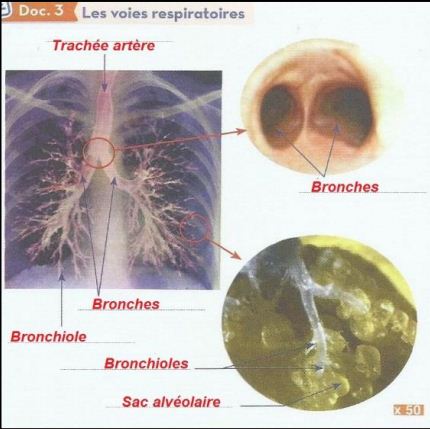 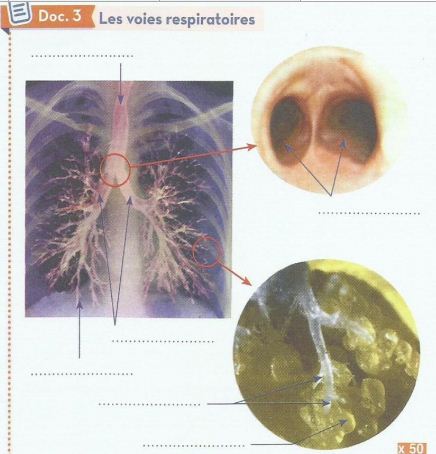 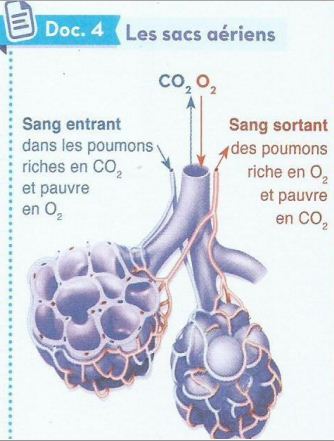 كيس سنخي
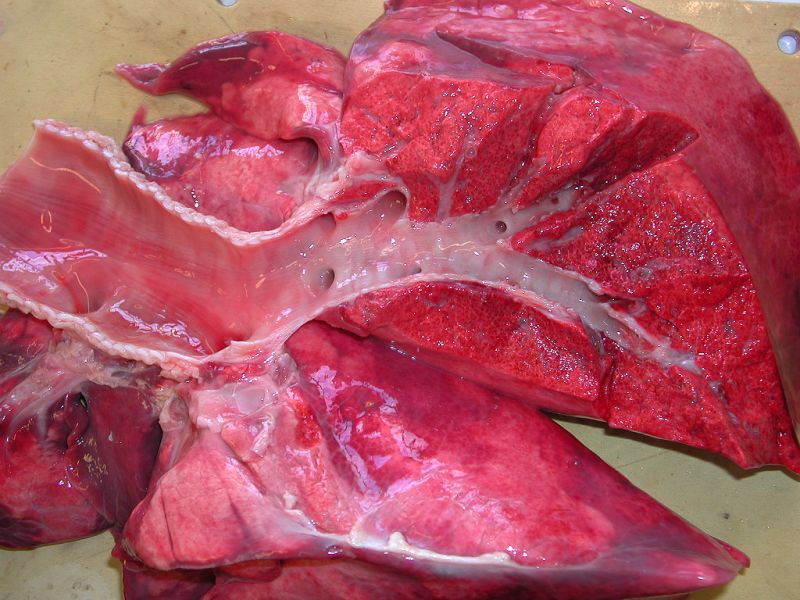 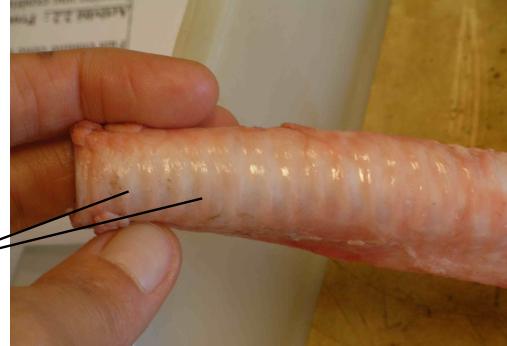 La trachée est un tube formé  d’anneaux
de cartilage rigides .
Trachée du mouton
Activité1: Les échanges gazeux au niveau  des poumons.
التبادلات الغازية على مستوى الرئتين   
1- Le systéme respiratoire chez l’Homme  (Documents P40)
L’air inspiré par le nez (ou la bouche) descend dans la trachée, puis pénètre dans chaque poumon par une bronche puis les bronchioles pour atteindre enfin les alvéoles pulmonaires. L’air expiré parcourt ces mêmes voies mais en sens inverseاتجاه معاكس.
…………..
…………..
…………..
…………..
…………..
Mécanisme  des  échanges  gazeux  respiratoires  au niveau des  alvéoles  pulmonaires :
gaz O2
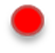 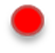 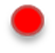 Sang venant de l’organe riche CO2
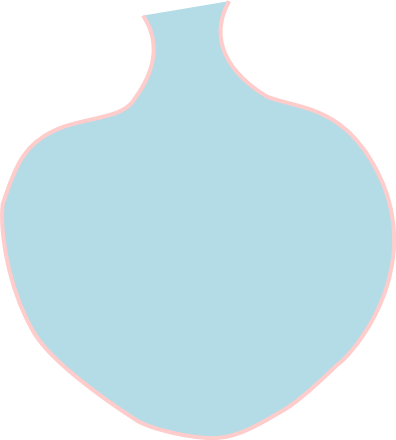 Alvéole Pulmonaire
Sang allant
Vers les organes riche en O2
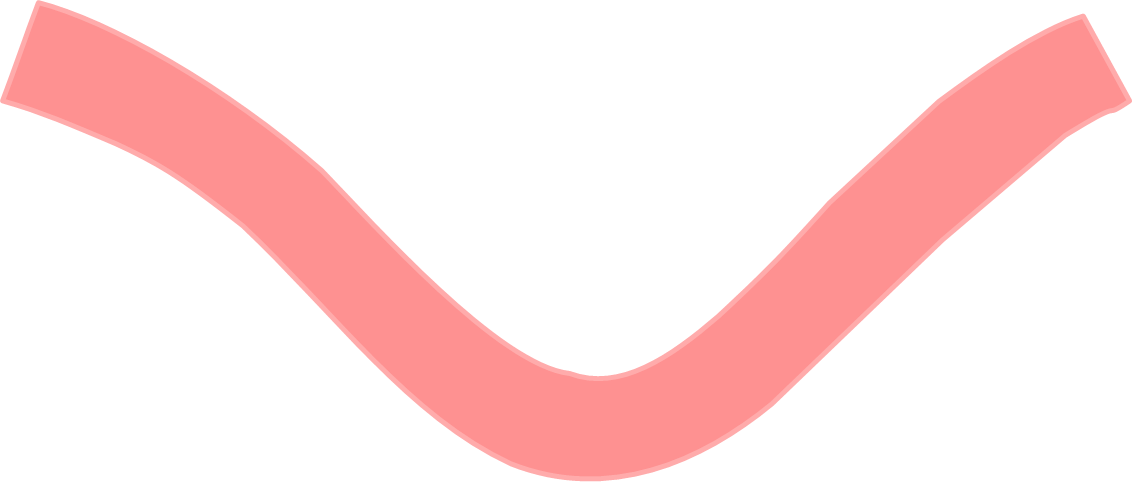 L’alvéole pulmonaire
Capillaire sanguin
Le sang
2- Mécanisme des échanges gazeux entre le sang et les alvéoles pulmonaires : الية التبادلات الغازية بين الدم والأسناخ الرئوية
-Exercice 1 P42
-Réponses
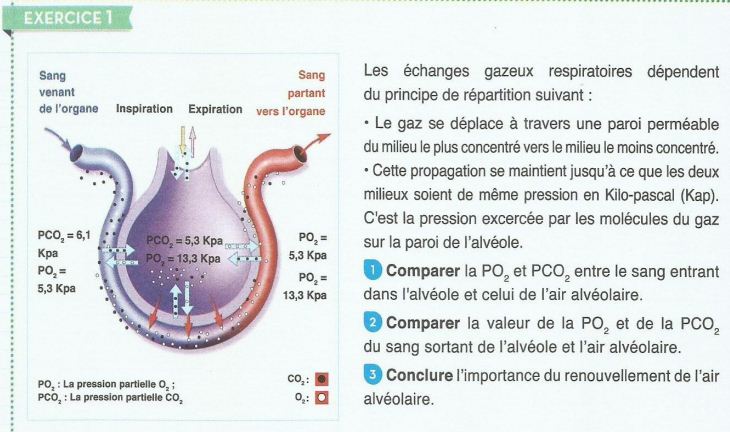 L’air alvéolaire
1- La PO2 du sang entrant dans l’alvéole (5, 3 kpal) est inférieure à la PO2 de l’air dans l’alvéole (13, 3 kpal).- La PCO2 du sang entrant dans l’alvéole (6, 1 kpal) est supérieure à celle de l’air alvéolaire (5, 3 kpal)
………………..
………………..
2. La (PO2) et la (PCO2) dans le sang sortant des alvéoles sont les mêmes que celles dans l’air alvéolaire.
………………..
3. Pour maintenir l’écartالفارق entre les deux pressions de part et d’autre de la paroi alvéolaireالجدار السنخي.
Déduction
On déduitنستنتج que les échanges gazeux pulmonaires  se font au niveau des alvéoles pulmonaires grâce a                la différence de pressions partiellesفارق الضغط الجزئي des gaz: PO2 et PCO2.
…………………………………………………...
………………………………………………………………………………………………...
………………………
la différence de pressions partielles,
des alvéoles pulmonaires,
PO2 et PCO2
Activité2: Les échanges gazeux au niveau des organes.
التبادلات الغازية على مستوى الأعضاء
1- Échanges gazeaux entre le sang et les organes (Le muscleالعضلة)
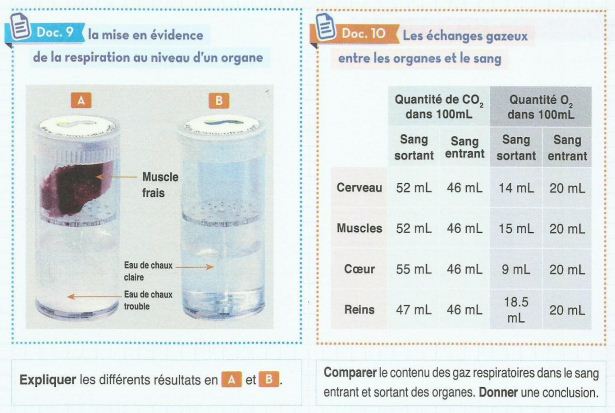 Doc9:
-L’expérience A: L’eau de chaux devient trouble car le muscle frais libère le CO2.
-L’expérience B: L’eau de chaux reste claire en absence de CO2
…..............
….........
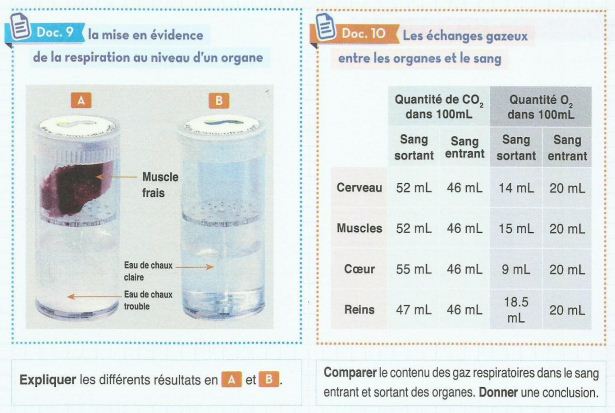 Doc10:
A- Au niveau des muscles:
-La quantité de CO2  dans le sang entrant (46mL) est inférieure à la quantité de CO2  dans le sang sortant des muscles (52mL).
….......
…....................
….......
-La quantité d’O2  dans le sang entrant (20mL) est supérieure à la quantité d’O2  dans le sang sortant des muscles (15mL).
….......
…....................
….......
Déduction
Déduction
On déduit que les échanges gazeux au niveau de l’organe se font entre ……………………….. En effet le O2 passe …………………………...….…. contrairement au CO2 il passe         ………………………………….… (voir feuille de dessin).
les cellulesالخلايا et le sang,
des cellules vers le sangالدم,
du sang vers les cellules,
Déduction
On déduit que les échanges gazeux au niveau de l’organe se font entre les cellules et le sang. En effet, le O2 passe du sang vers les cellules contrairement au CO2 il passe des cellules vers le sang (voir feuille du dessin).
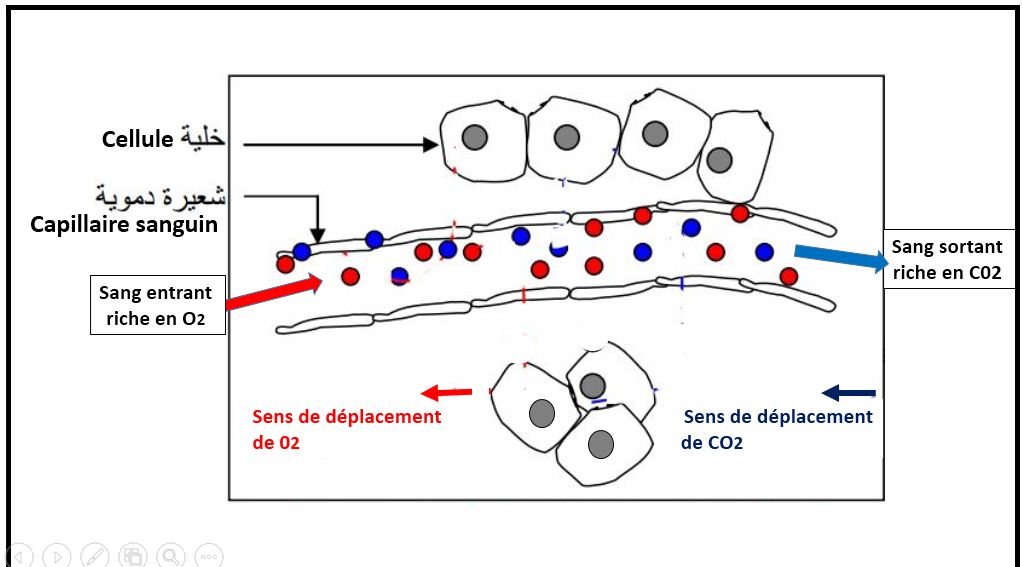 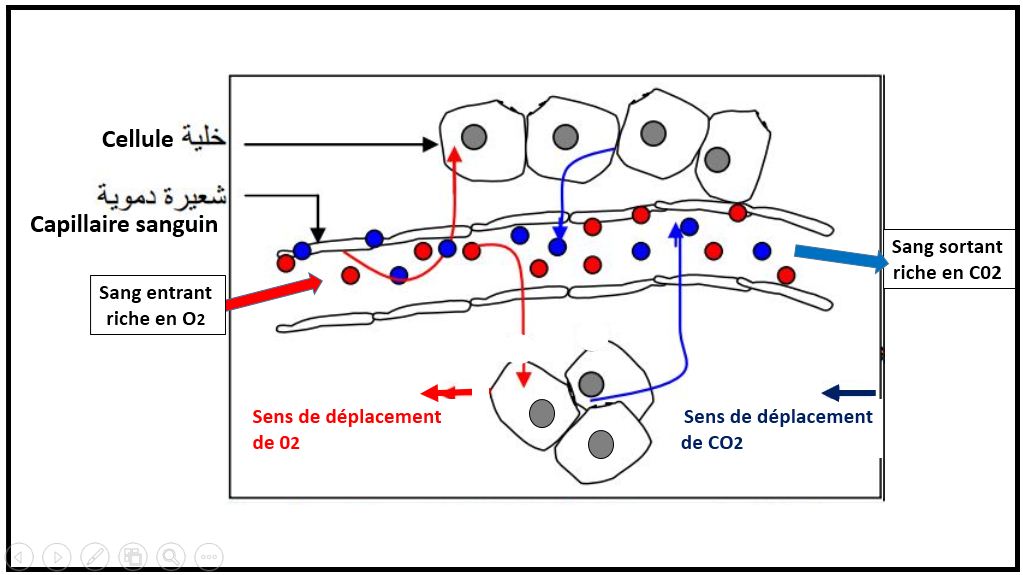 Titre: Schéma représente les échanges gazeux au niveau de l’organe
2-Mécanisme des échanges gazeaux entre le sang et les organes (Le muscleالعضلة)
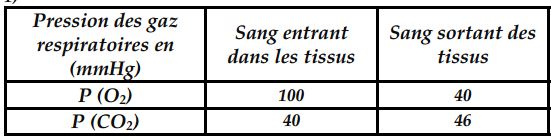 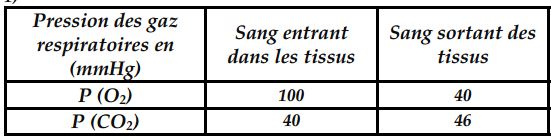 2-Mécanisme des échanges gazeaux entre le sang et les organes (Le muscleالعضلة)
Les échanges gazeux au niveau de l’organe  se font entre …………………………………….grâce a ………………………………………..des gaz: …………
2-Mécanisme des échanges gazeaux entre le sang et les organes (Le muscleالعضلة)
Les échanges gazeux au niveau de l’organe  se font entre les cellules et le sang grâce a la différence de pressions partiellesفارق الضغط الجزئي des gaz: PO2 et PCO2.
Activité3: Les cellules produisent de l’énergie.
الخلايا تنتج الطاقة
 Exercice intégré (2 Page44)
Réponses
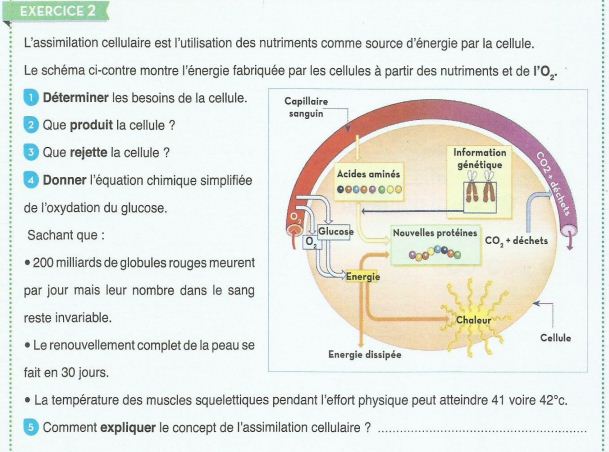 1. Les besoins de la cellule sont : …………………………..2. La cellule produit de ……………..3. La cellule rejettent …………………………………..4.
1. Les besoins de la cellule sont : Le O2 et le glucose.2. La cellule produit de l’énergie.3. La cellule rejettent le CO2 et des déchets.4.
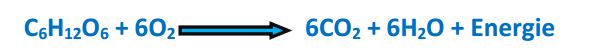 Le glucose
L’eau
Conclusion
Les organes effectuent en permanence des échanges avec le sang, ils y prélèvent des nutriments et du dioxygène, et ils y rejettent des déchetsفضلات dont le CO2, en libérant de l’énergie nécessaire à la vie de le cellule. C’est la respiration cellulaire.
…………......
…..………
……………
…..
………………..
………….
ils y prélèventتأخذ منه
libérantتحرير
ils y rejettentتطرح فيه
Activité4: Comment peut-on garder notre appareil respiratoire en bonne santé ?
كيف نحافظ على صحة جهازنا التنفسي؟